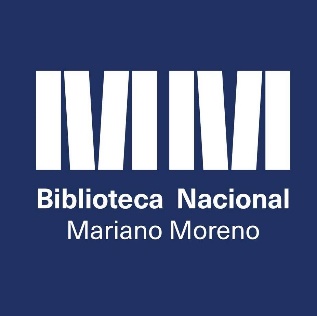 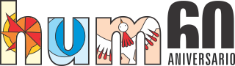 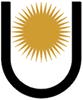 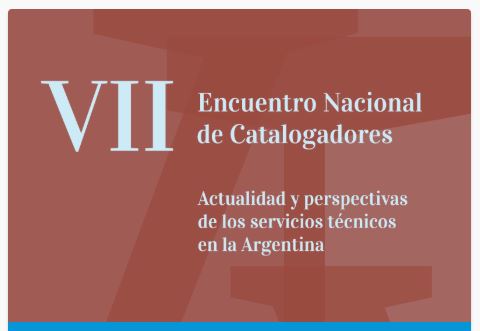 Problemas y soluciones en la coexistencia de SIGB para la catalogación automatizada en las bibliotecas populares de Resistencia, Fontana, Barranqueras y Puerto Vilelas
Aníbal Salvador Bejarano
Rocío Laura Aguirre
Natalia Vanesa Britez
Gladys Josefina Gómez
Marcela Nancy Salto
Iris Rocío Rohrmann
Departamento de Ciencias de la Información. 
Facultad de Humanidades de la Universidad Nacional del Nordeste 
Las Heras 727 – C.P. 3500 – Resistencia – Provincia de Chaco – Argentina
Introducción
Las bibliotecas populares en las ciudades del área metropolitana de Chaco.
Las dependencias.
Las obligaciones.
Propósito
Presentar algunas estrategias implementadas por las bibliotecas populares situadas en las ciudades del área metropolitana de la provincia del Chaco, para solucionar los problemas derivados de la coexistencia de SIGB.
Metodología
Enfoque cualitativo centrado en la dinámica del trabajo de catalogación en ambos sistemas como categorías de análisis.
La colecta de datos fue realizada por medio de la observación no participante y de la entrevista.
Resultados
Problema: rasgos marcados por la tradición
Soluciones: recambio generacional
                         movilidad del personal
Resultados
Problema: Formación
Soluciones: Cursos de capacitación
Resultados
Problema: POF institucionales
Solución: reducción de la carga de trabajo dedicada a los procesos técnicos
Resultados
Problema: Movilidad del personal
Soluciones: reinicio de procesos de formación
                       reducción de trabajo sobre un SIGB
                       cumplimiento sólo con uno.
Resultados
Problema: Prioridades institucionales y políticas sobre la misión de las bibliotecas.
Soluciones: elegir un SIGB
                        Reducir la carga de trabajo sobre los procesos técnicos
Resultados
Problema: Institucionalización de la coexistencia de SIGB.
Soluciones: decisiones de cada biblioteca.
Resultados
Problema:  débil conciencia sobre el valor de la cooperación
Solución: participación parcial en la conformación del catálogo centralizado.
Resultados
Problema: ausencia de políticas centrales y permanentes y fuertes.
Soluciones: ¿...?
Conclusiones
Duplicación de tareas en las bibliotecas que intentan mantener actualizados los dos SIGB.
Uso y mantenimiento de un solo SIGB.
Pérdida de interés por la práctica de los procesos técnicos.
Incumplimiento de obligaciones con el SBCH o con CONABIP.
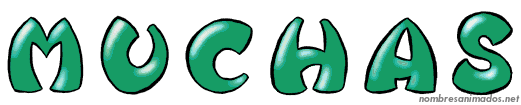 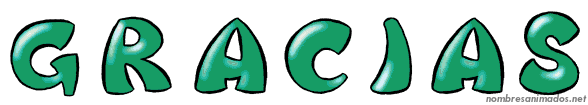